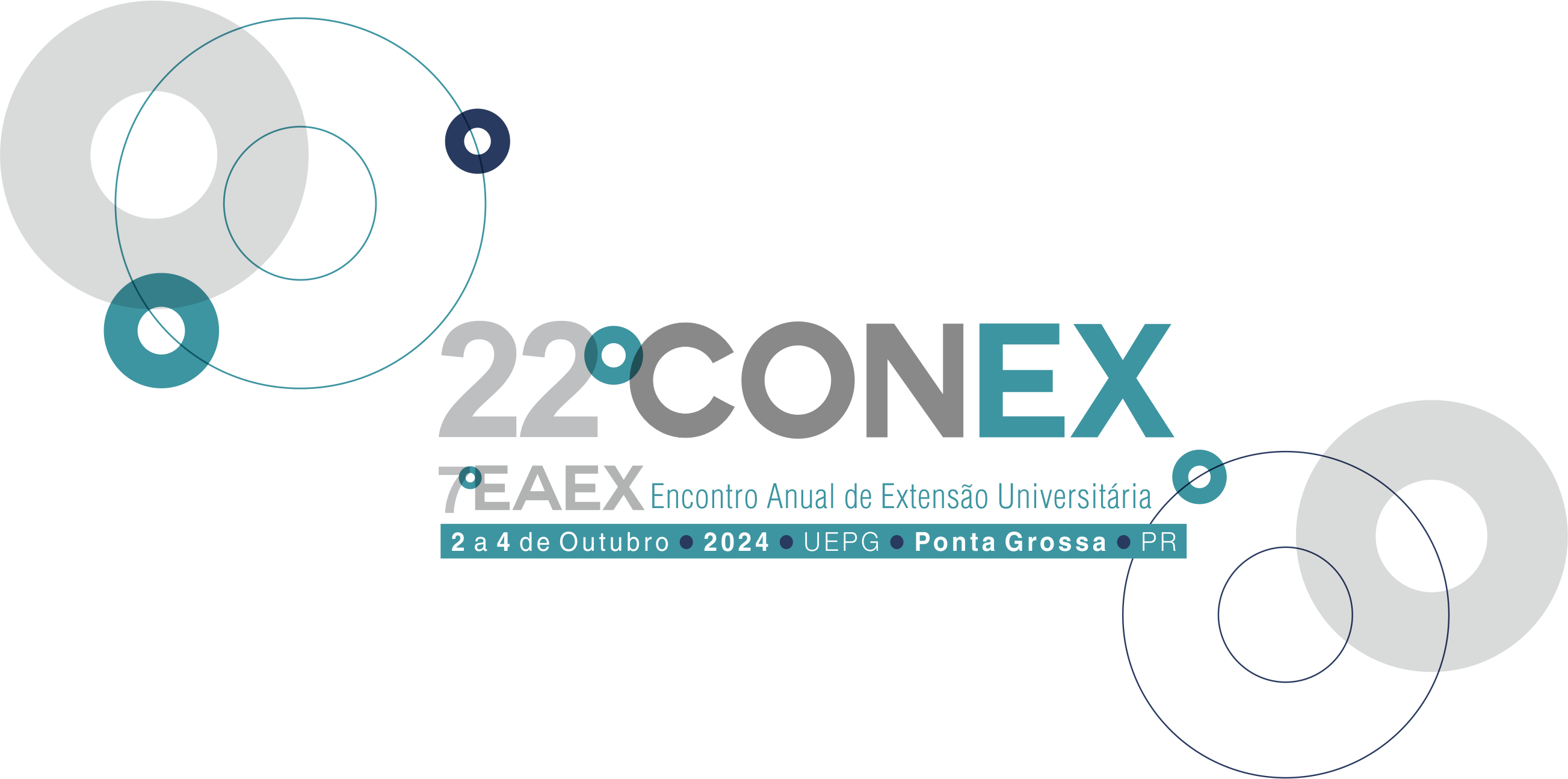 Extensão como Componente Curricular: Desafios no contexto da implementaçãoTítulo do trabalhoSubtítulo se houver
Nomes e sobrenomes dos/as autores/as e orientador/a do trabalho.
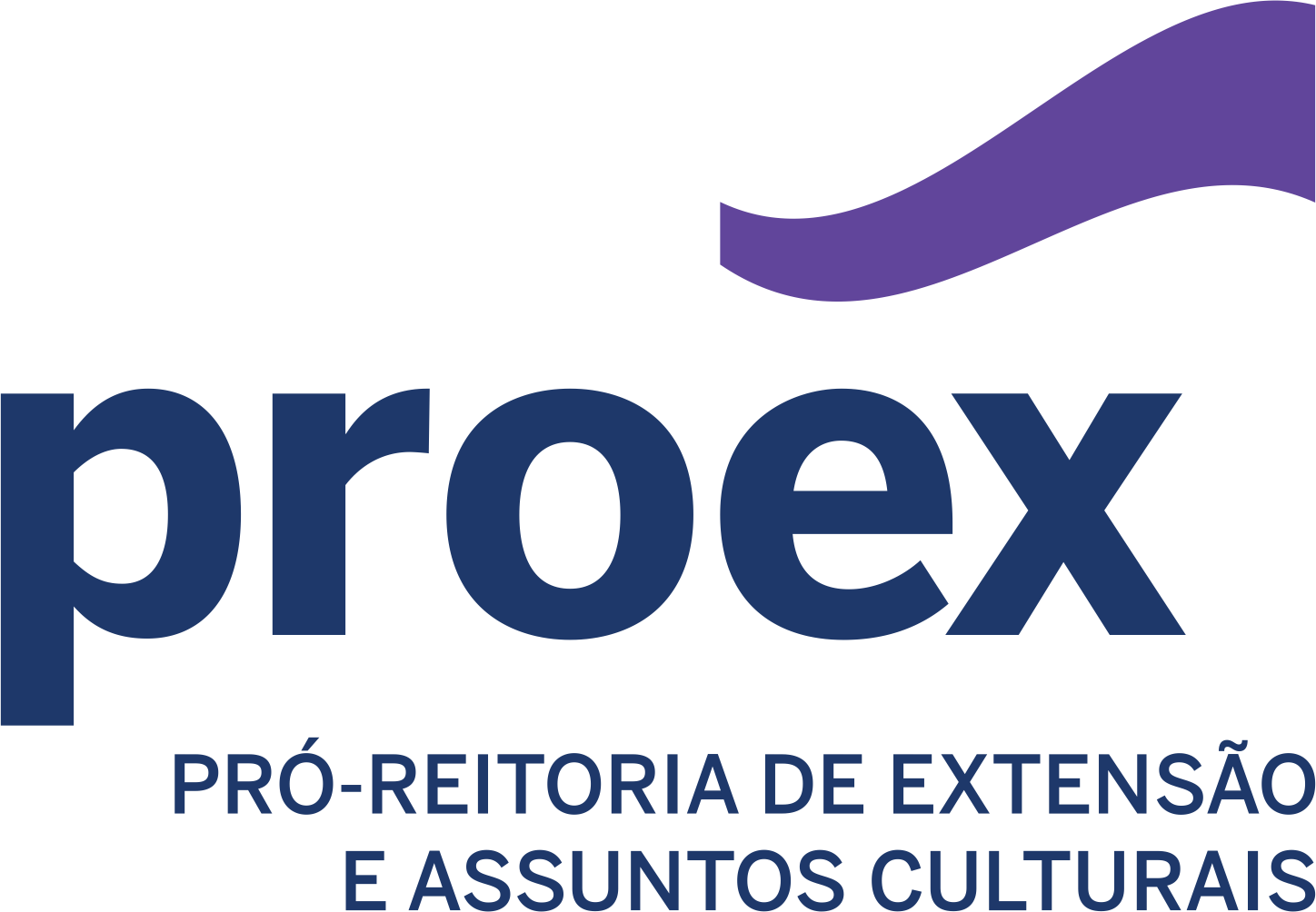 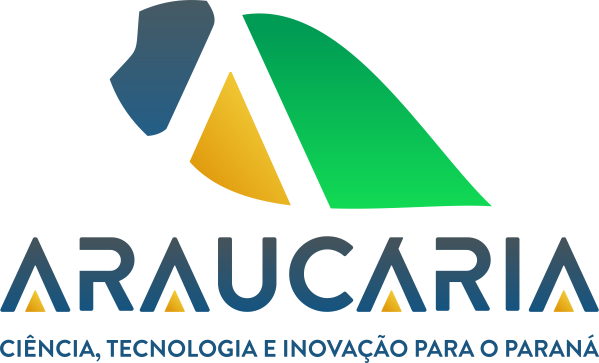 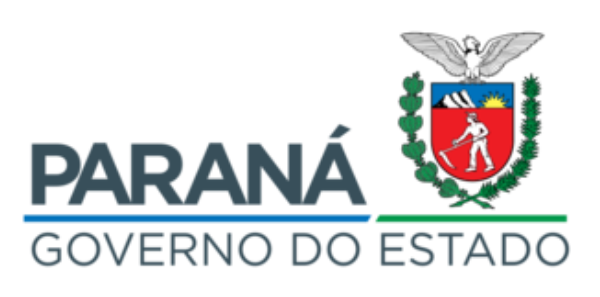 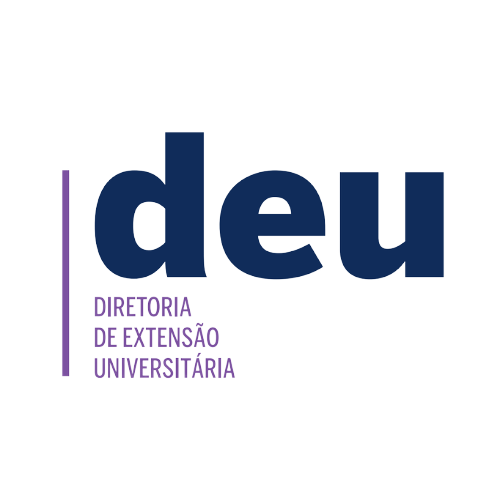 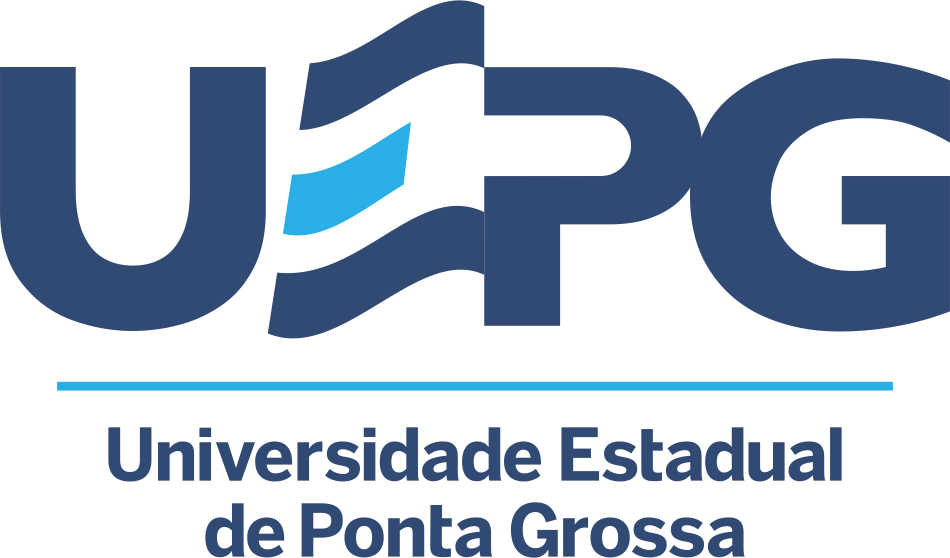 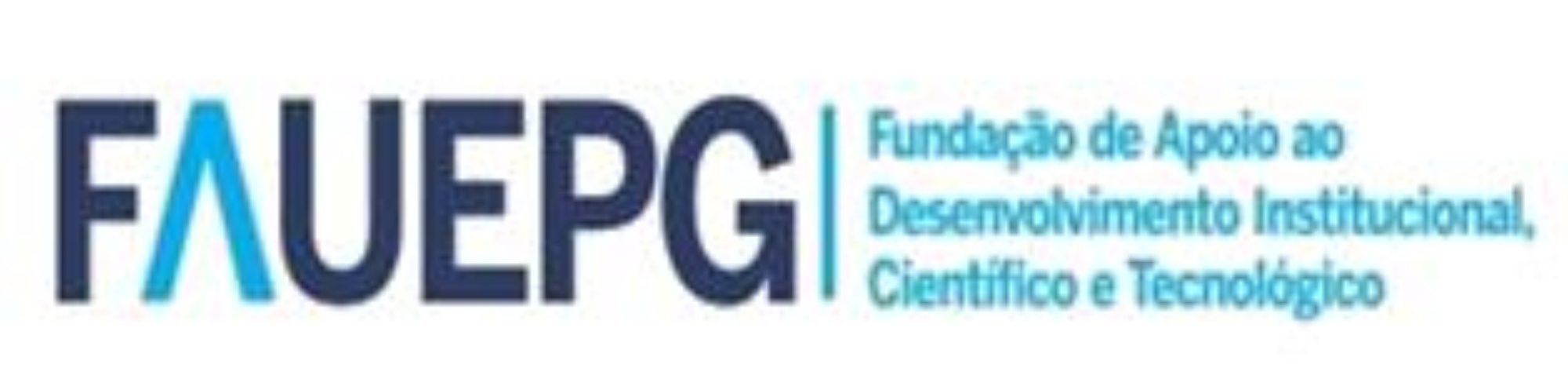 Recomendações:
A apresentação do trabalho deverá ser feita por somente 1 relator ou relatora, conforme regulamento do CONEX/EAEX.

O uso deste template é obrigatório.
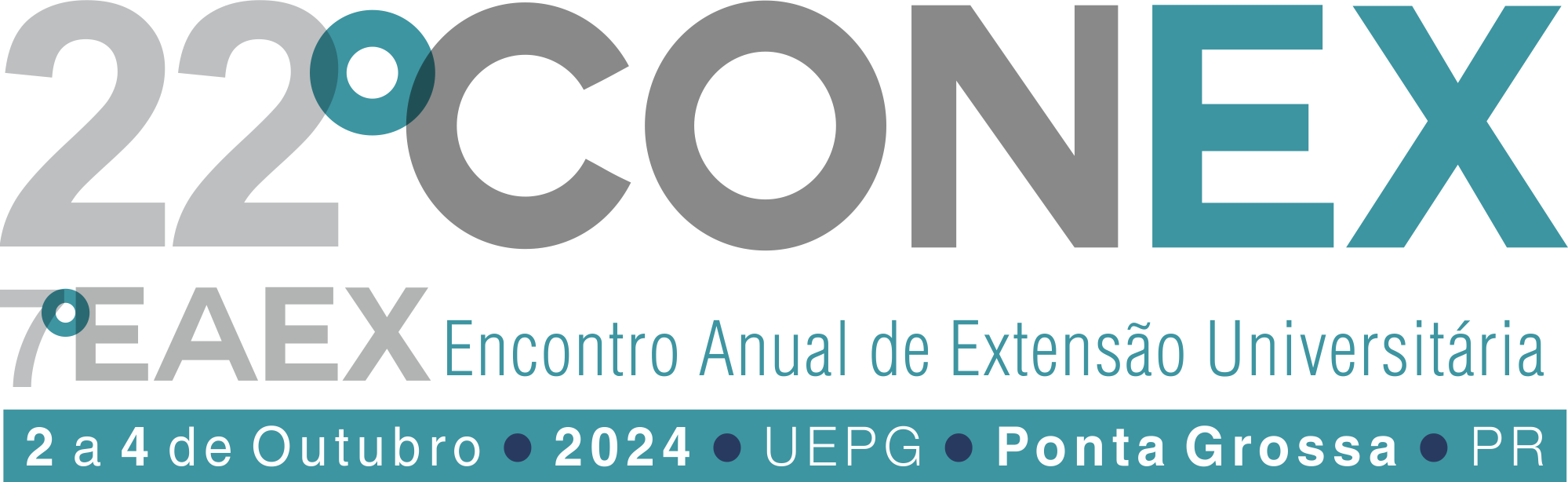 Recomendações:
A apresentação deve se pautar no roteiro (item 8 do regulamento):
a)Tema (qual o tema de sua ação extensionista e sua abrangência: local, público envolvido, profissionais, etc.) 
b)Aprendizados (quais aprendizados marcaram seu trabalho enquanto extensionista e enquanto indivíduo?)
c)Próximos passos (o que planeja realizar a partir da finalização deste trabalho? Quais aprimoramentos que já reconhece como necessários?) 
d) Referências bibliográficas.
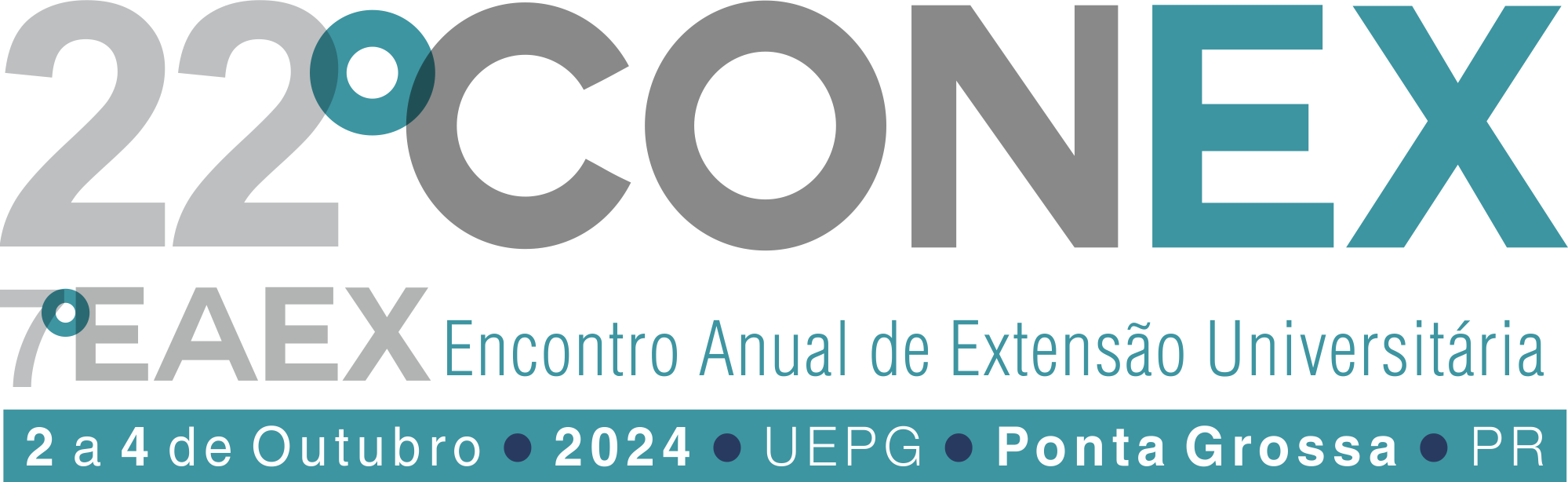 Recomendações:
No corpo do texto use fonte Arial e tamanho não inferior a 20 pontos.
Acrescente a quantidade de slides que for necessária. Contudo, calcule quanto tempo você gastará para apresentar cada slide, de modo a não ultrapassar 10 minutos.
Treine antes como utilizar o modo de apresentação no Google Meet para evitar problemas quanto à utilização da ferramenta no dia do evento.
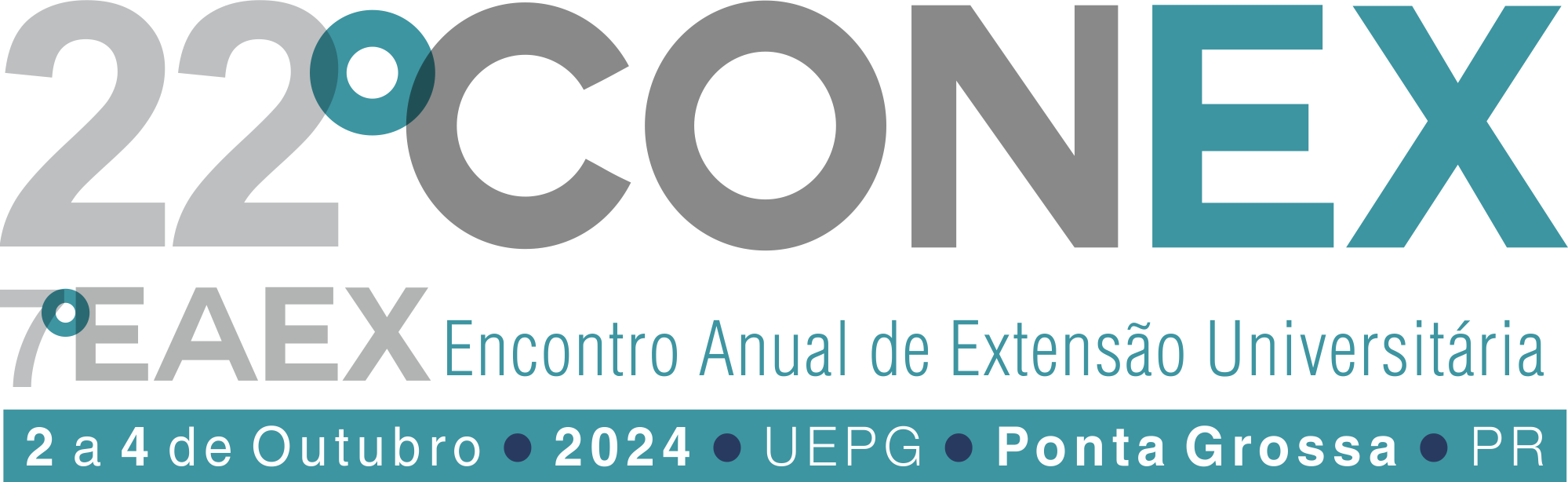 Bom trabalho e sucesso na sua apresentação!
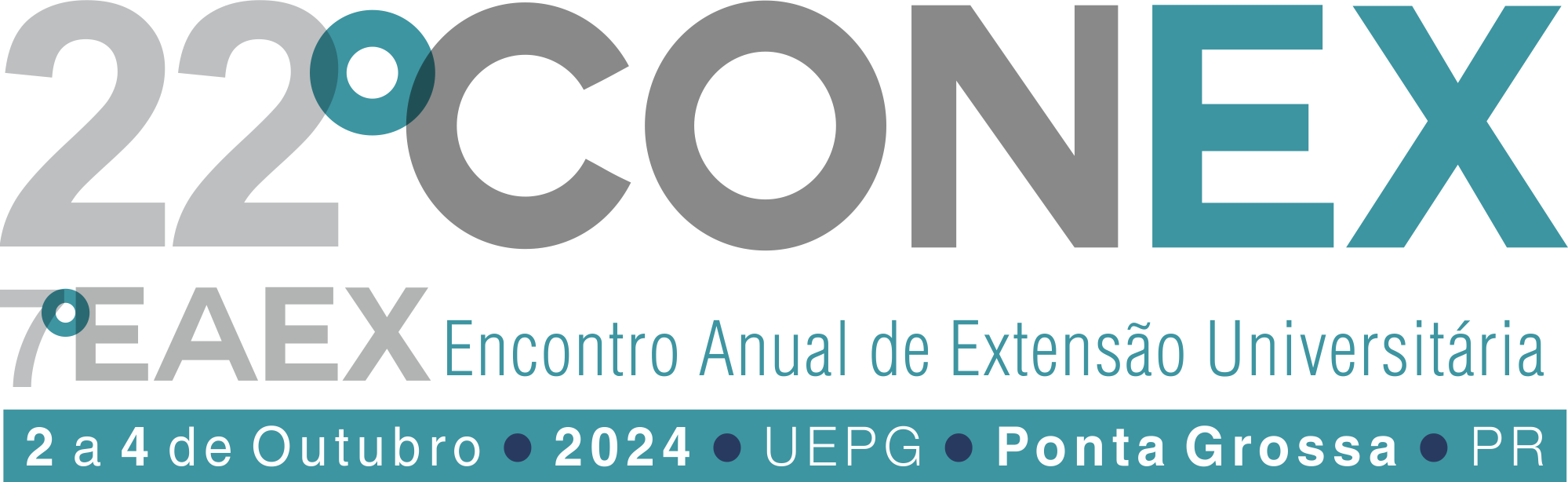 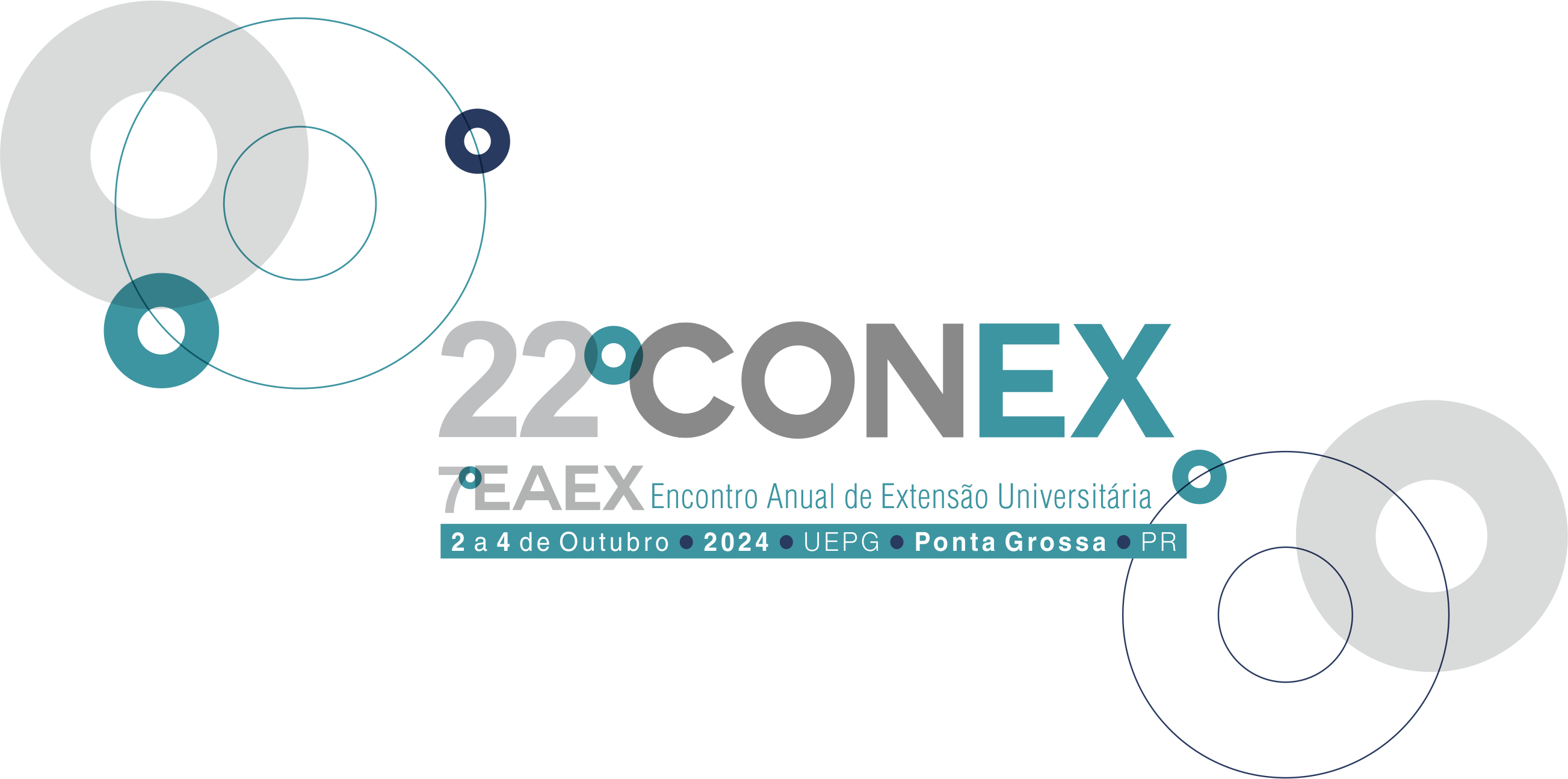 Realização:
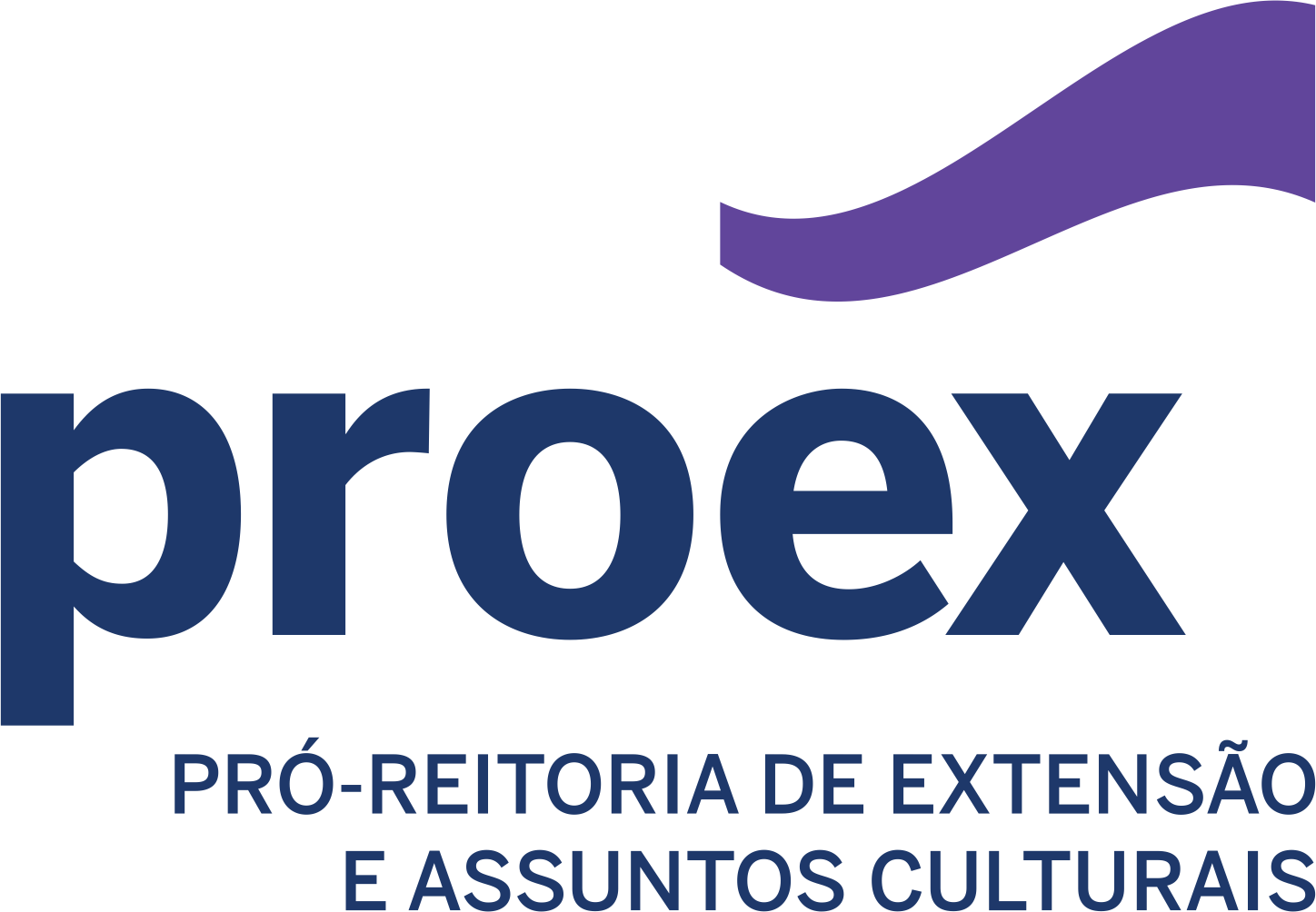 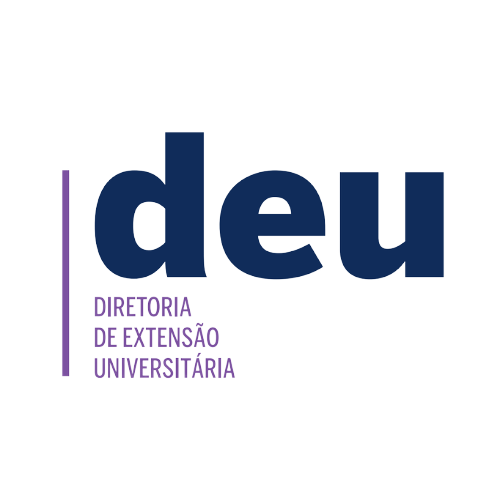 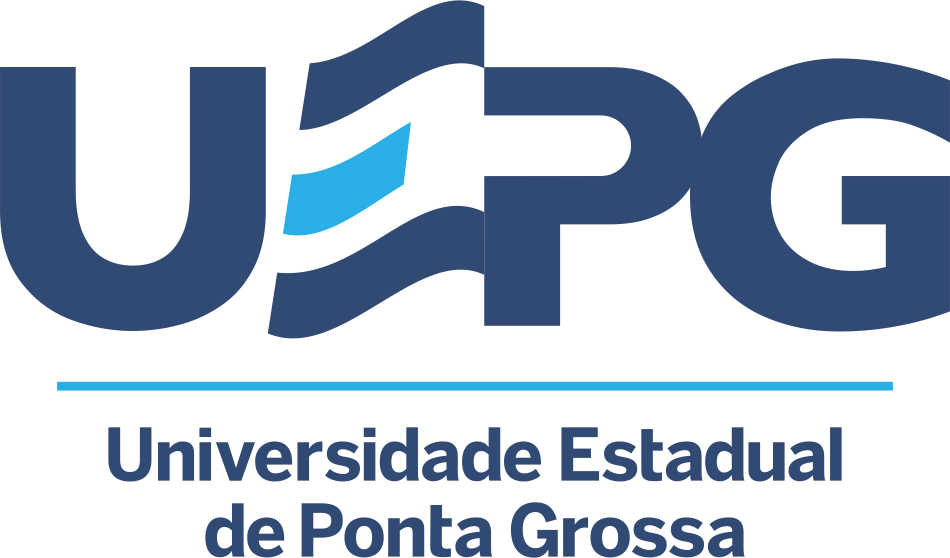 Apoio:
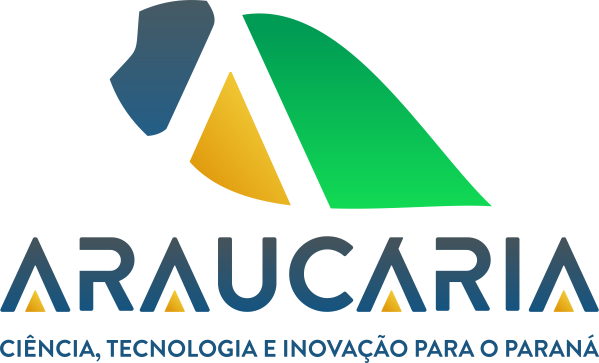 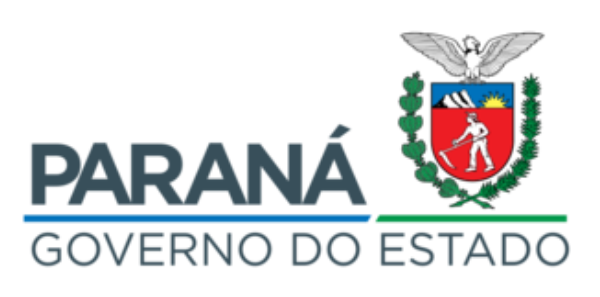 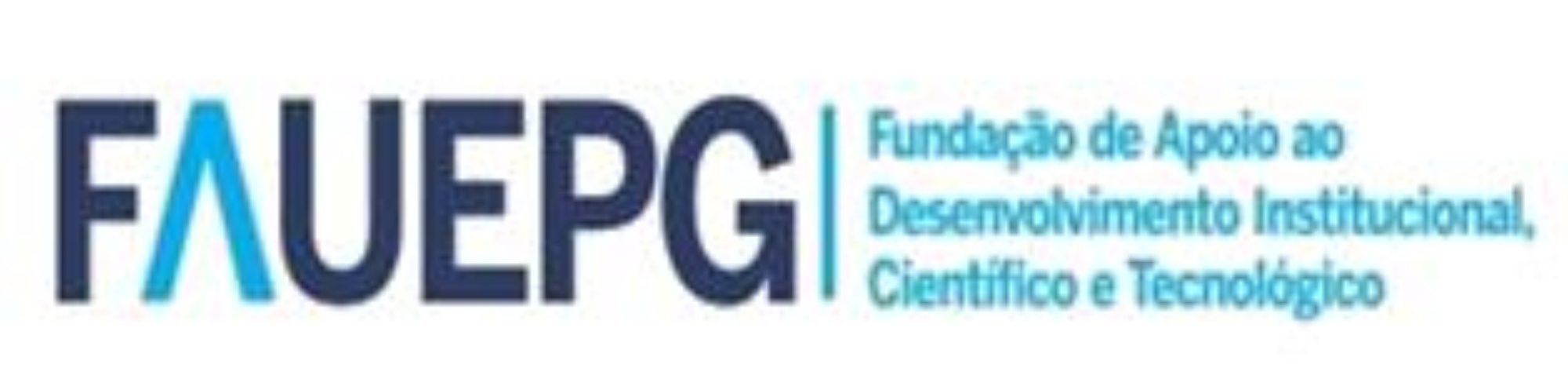